SISTEMAS LINEALES
Presentación de la asignatura
¿Dónde encontramos señales y sistemas?
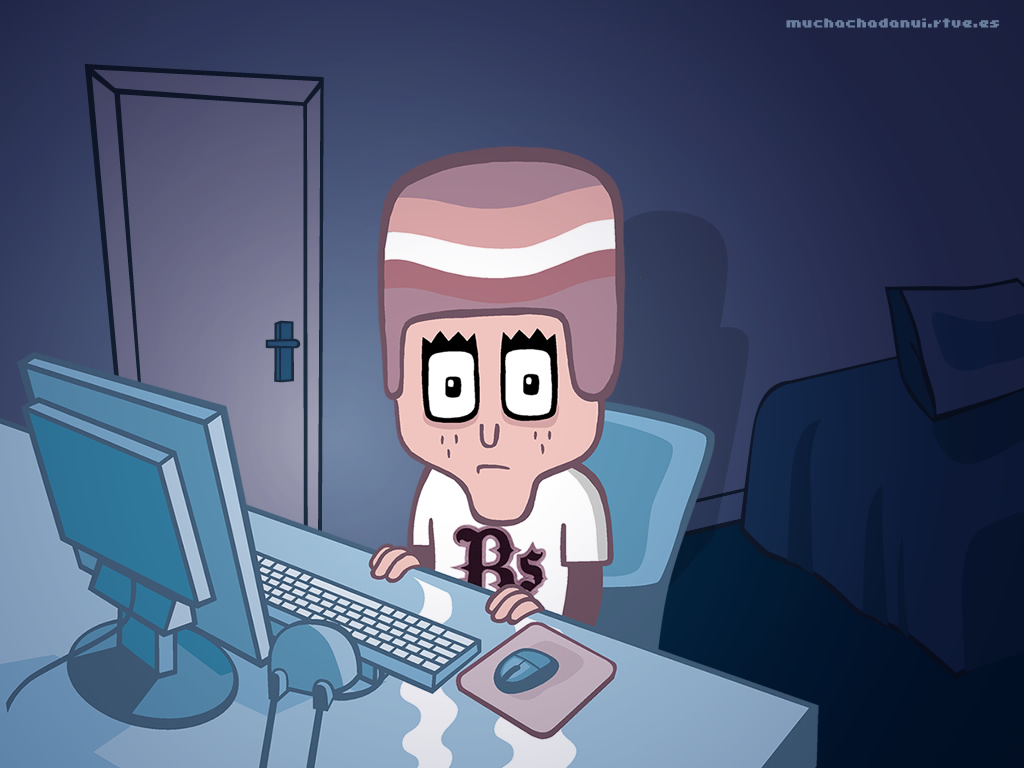 MP3
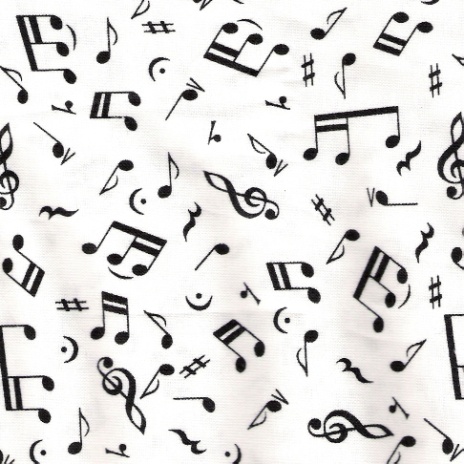 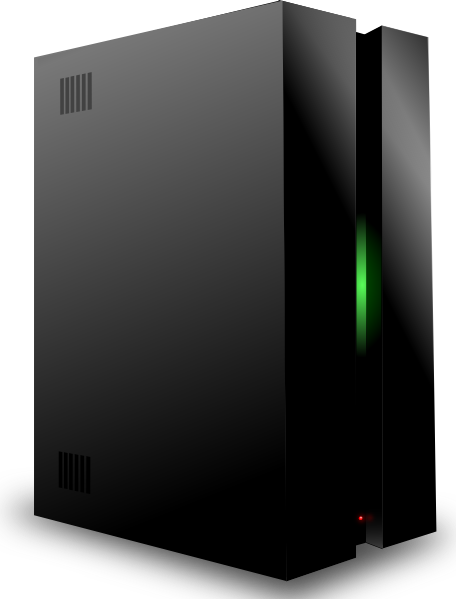 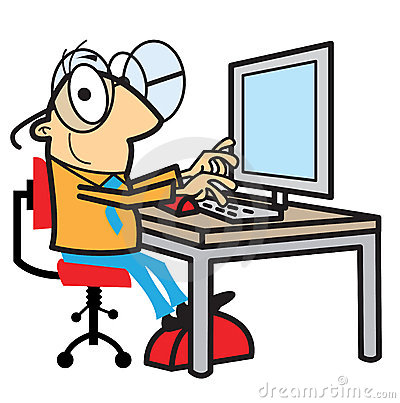 ¿Qué proceso sigue la música?
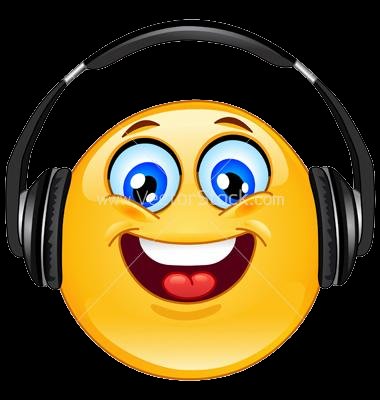 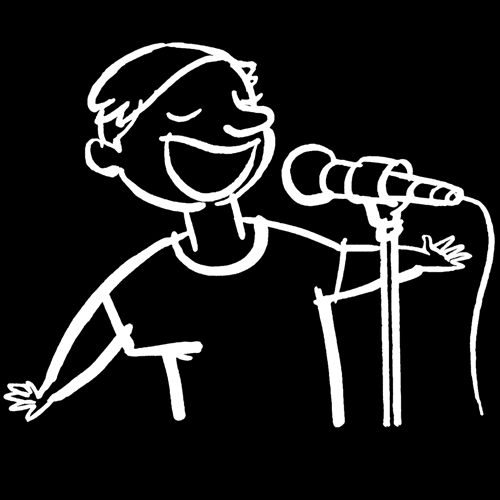 1. Emisión del sonido: Señal sonora
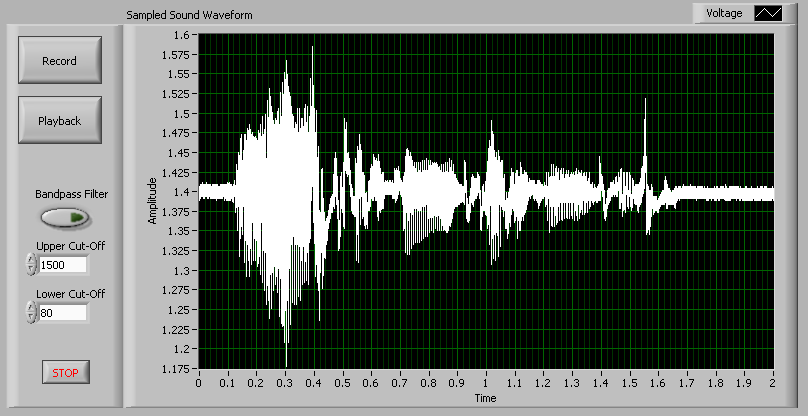 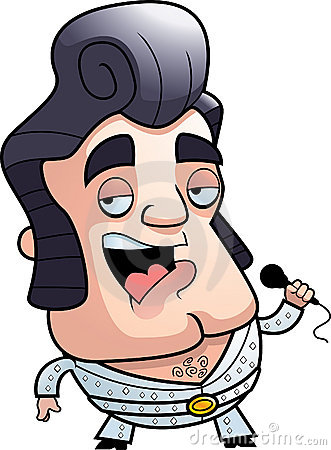 Señal Sonora
Características de intensidad, potencia, duración…
Distribución de frecuencias.
Respuesta en frecuencia del oído
Modelado de la respuesta del micrófono y los altavoces
Ecualización
…
El oído humano
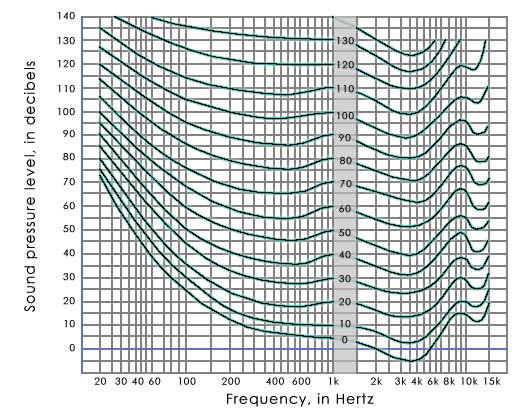 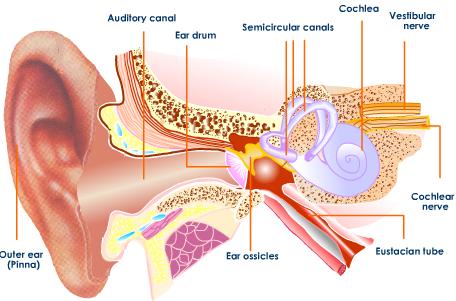 (Transformada de Fourier)
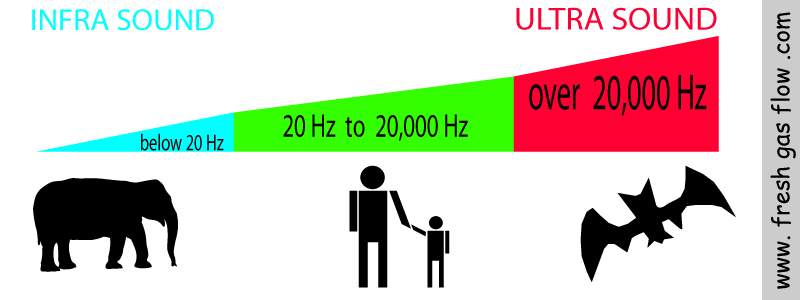 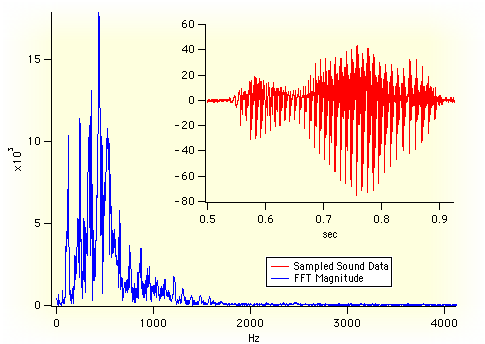 2. Procesado del Sonido
Filtrado
Efectos
Ecualización
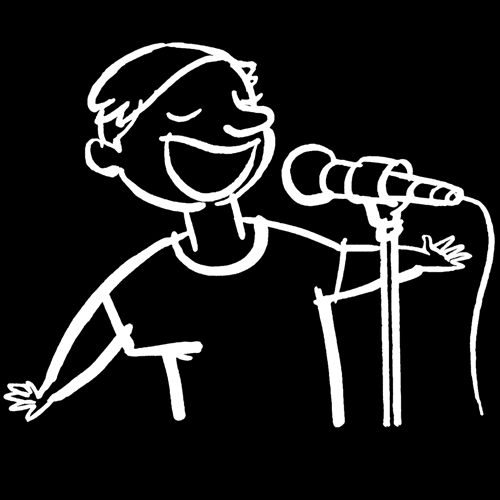 PROCESADO
Señal adecuada
(Sistemas LTI)
(Diseño de filtros)
3. Digitalización de la señal
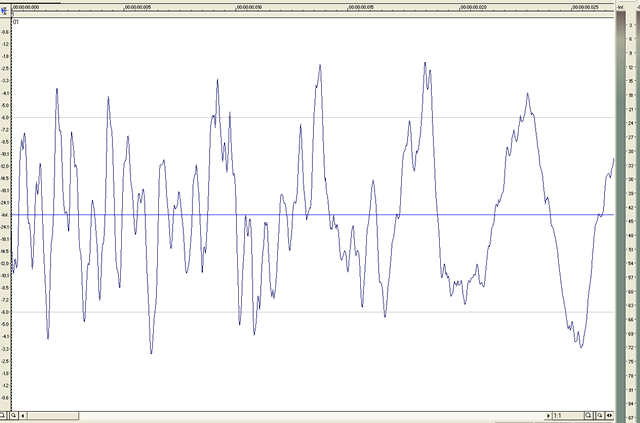 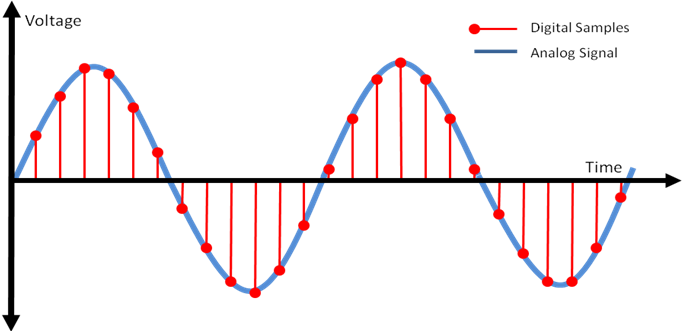 (Muestreo)
Señal continua (analógica)
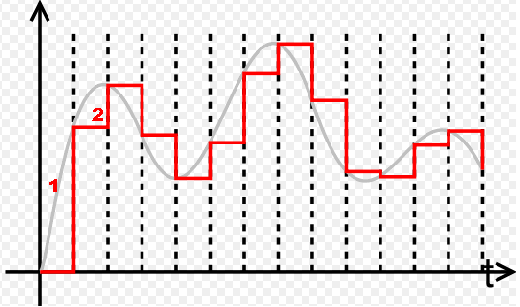 Señal discreta (digital)
4. Compresión
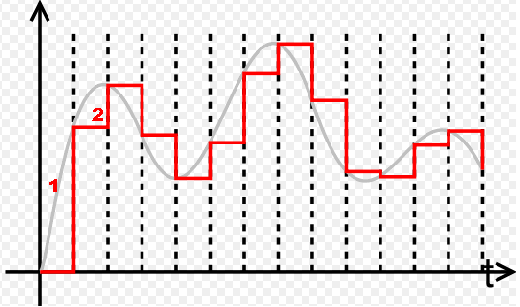 MP3
Compresión
5. Reproducción
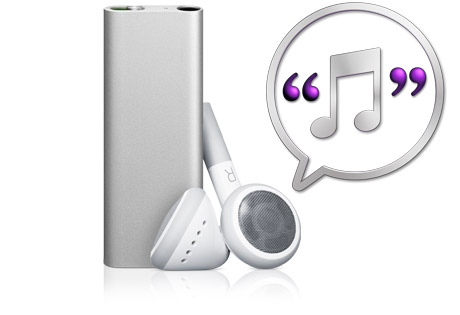 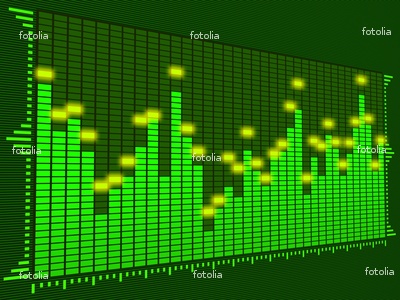 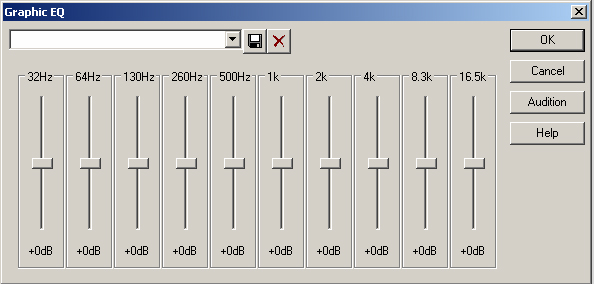